Жизнь и деятельность Д.И. Менделеева.
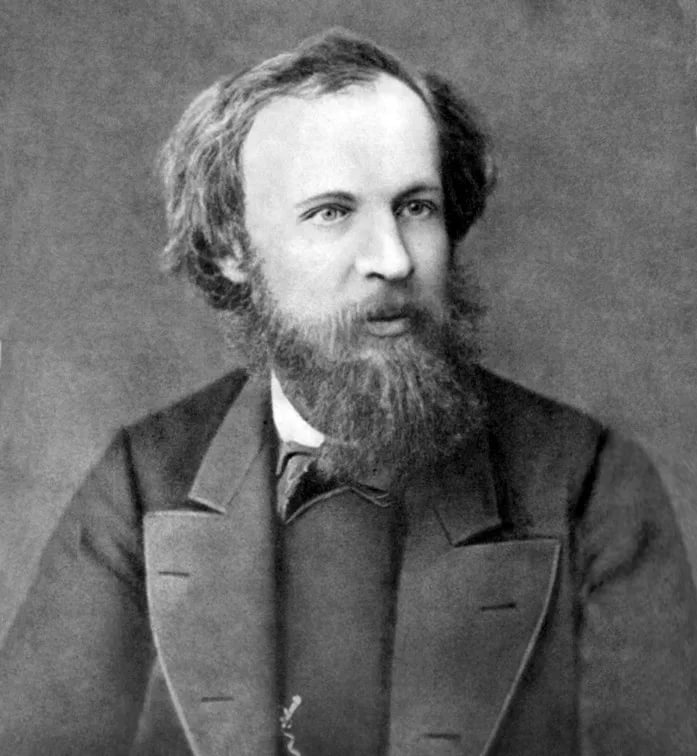 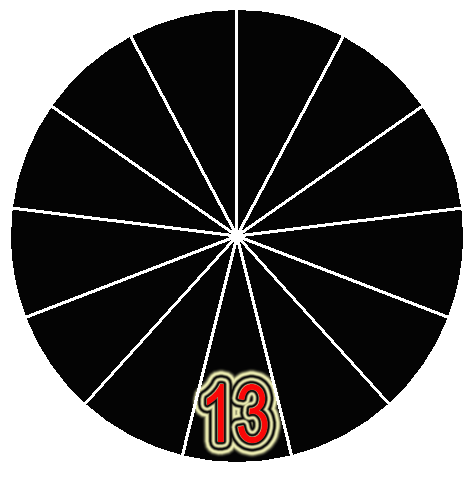 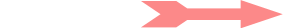 х
Знатоки химии
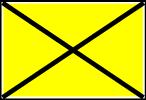 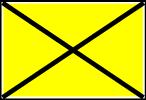 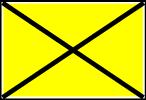 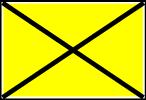 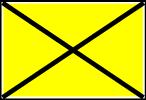 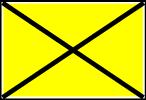 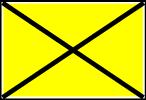 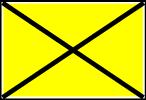 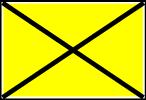 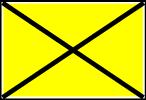 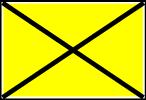 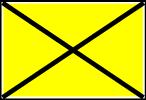 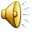 1 вопрос
Какое соотношение спирта и воды Д.И. Менделеев находил наиболее оптимальным?
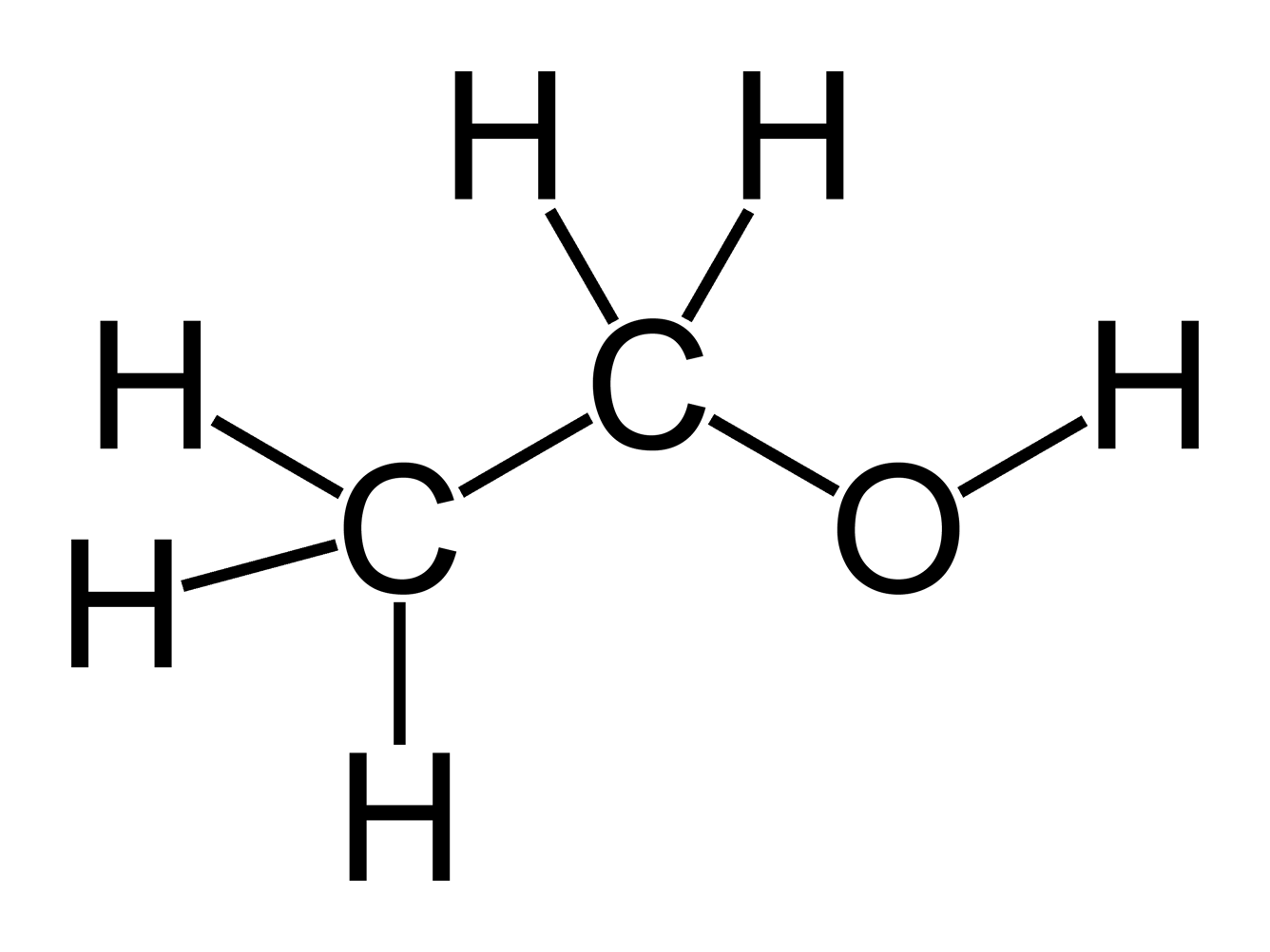 40 процентов спирта и 60 процентов воды.
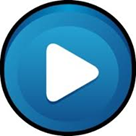 2 вопрос
В какой губернии родился Дмитрий Иванович?
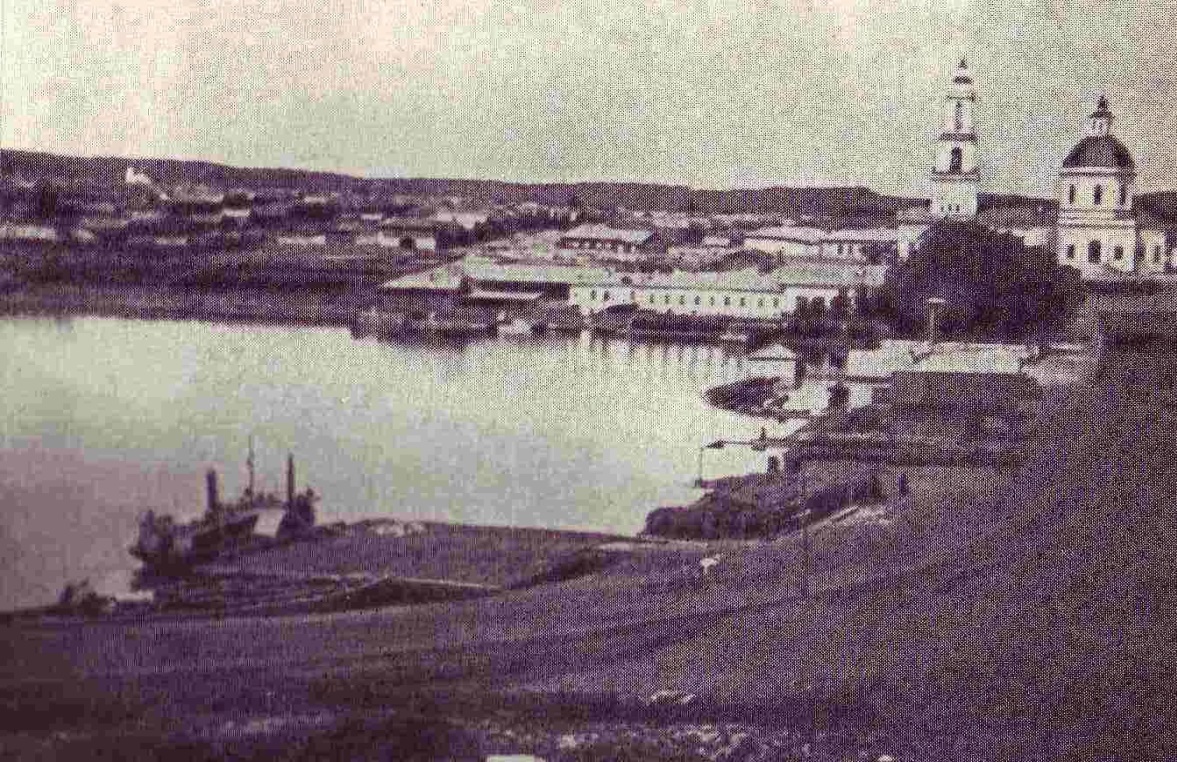 Дмитрий Иванович Менделеев родился в Тобольской губернии.
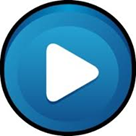 3 вопрос
Чему была посвящена выпуская диссертация, написанная Д.И. Менделеевым на последнем курсе обучения?
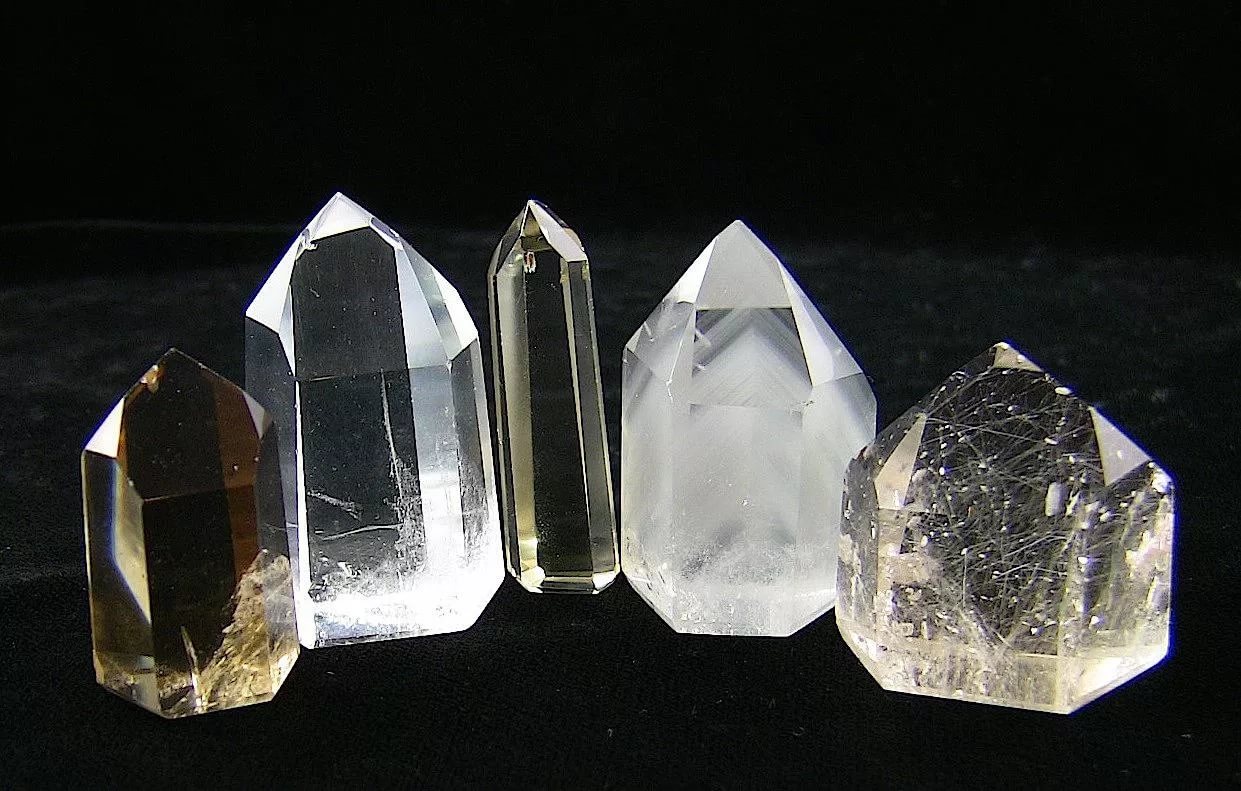 Изоморфизму, явлению о химических процессах сопутствующих образованию кристаллов.
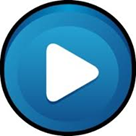 4 вопрос
Каким образом располагаются элементы в периодической таблице Дмитрия Ивановича Менделеева? Какой принцип лежит в основе этого?
Химические элементы распологаются согласно закону периодичности,по увеличению атомной массы.
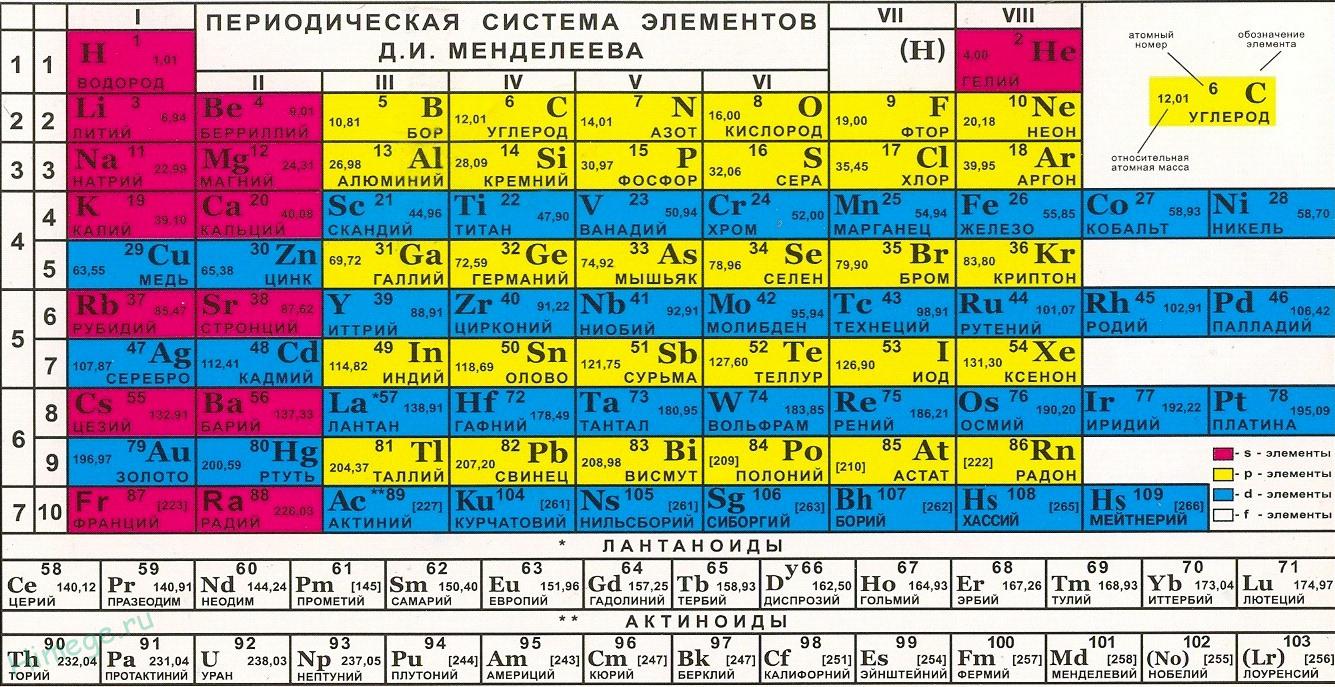 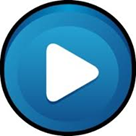 5 вопрос
После скандала в министерстве Дмитрий Иванович подал в отставку, чем он занимался помимо химии?
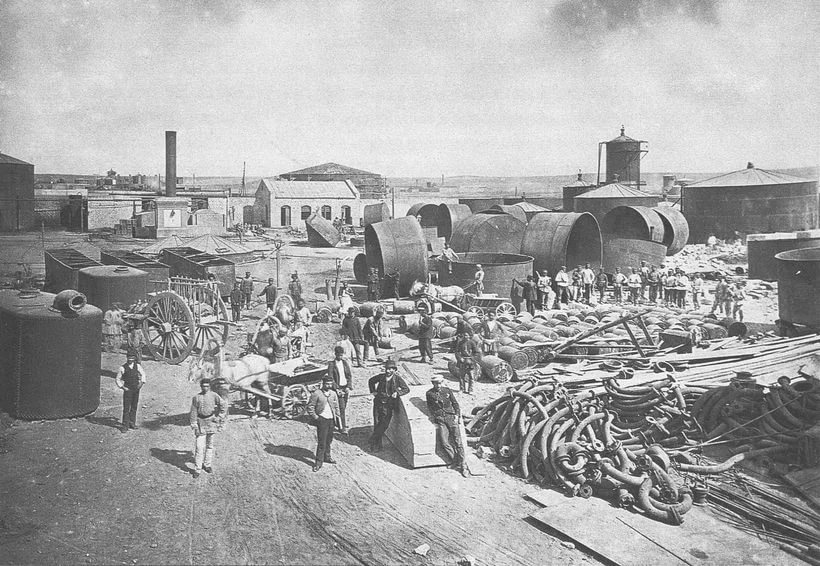 Д.И.Менделеев занимался нефтяной промышленностью, из 500 своих трудов71 Дмитрий Иванович посвятил проблемамдобычи нефти в России.
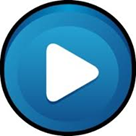 6 вопрос
Какой порядковый номер имеет элемент, открытый американскими учёными в 1955 году и названый в честь Д.И. Менделеева?
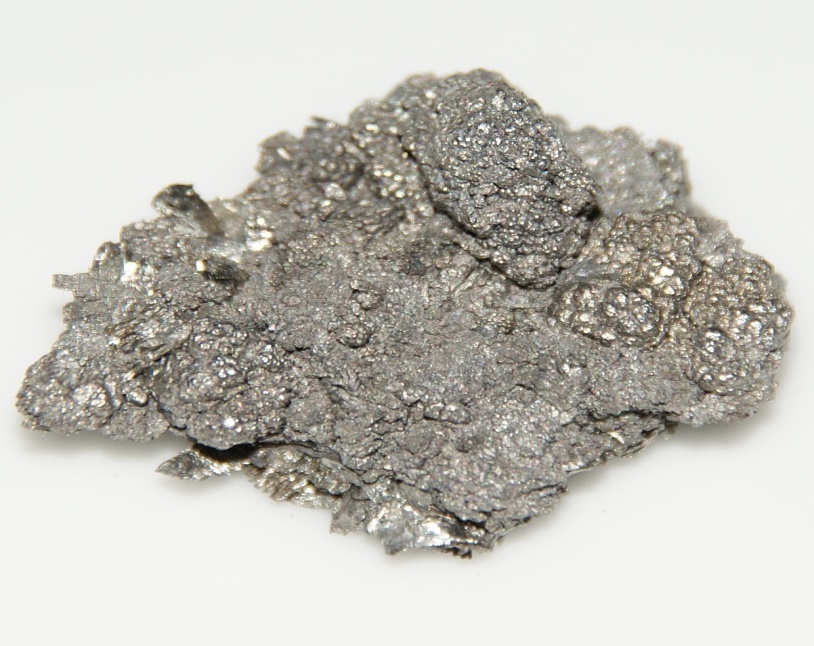 Менделевий имеет101 номер.
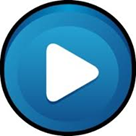 7 вопрос
Какие элементы были предсказаны Д.И. Менделеевым до их открытия?
Галлий, открытый в 1875.Скандий, открытый в 1879.Германий, открытый в 1886.
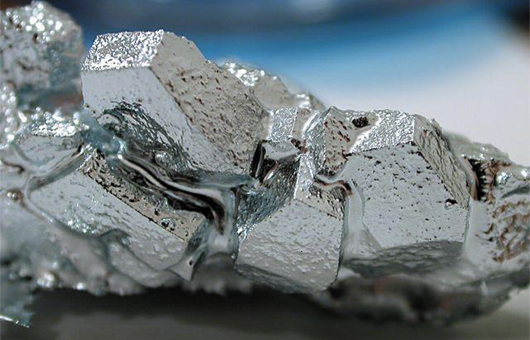 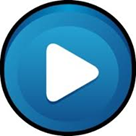 8 вопрос
Где после окончания института преподавал Дмитрий Иванович?
С начало в Симферопольской гимназии,А после в Ришельевском лицее в Одессе.
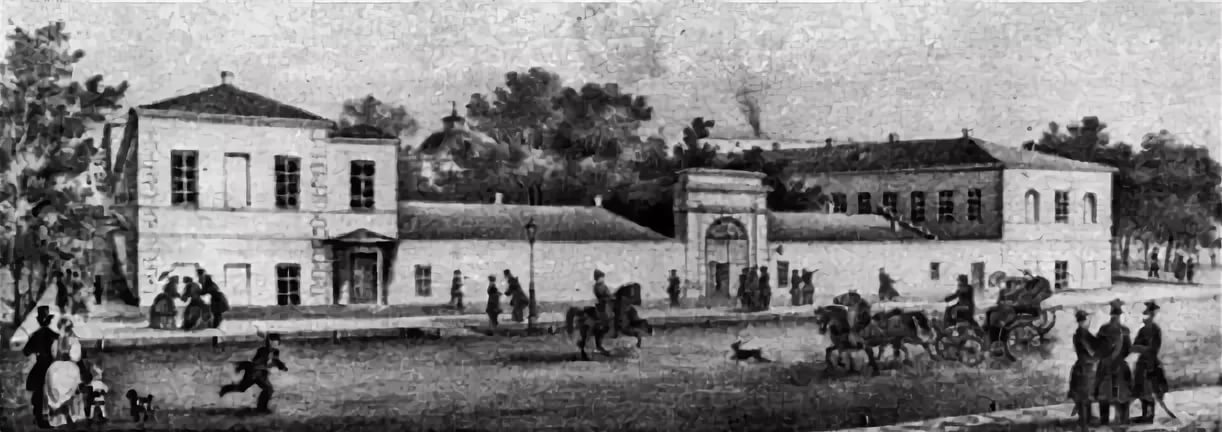 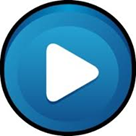 9 вопрос
За какого знаменитого поэта 19 века вышла замуж дочь Менделеева – Любовь Дмитриевна Менделеева?
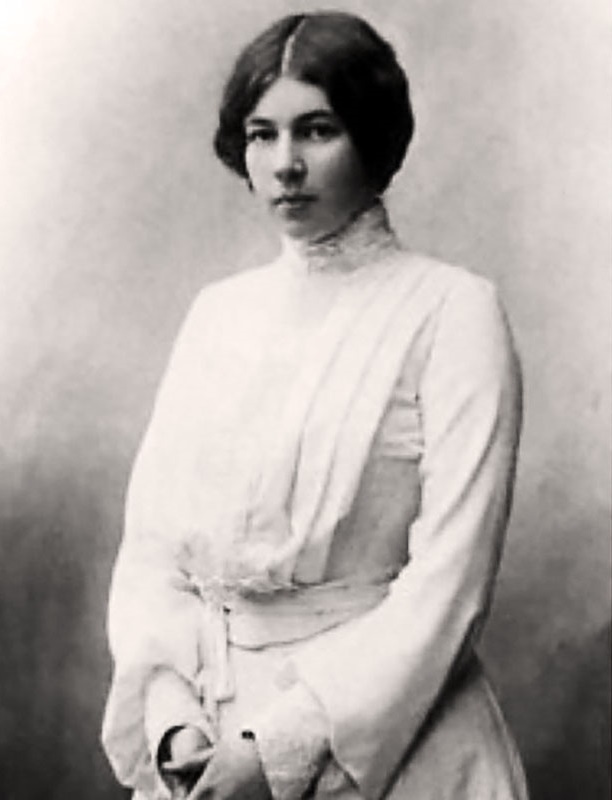 Любовь Дмитриевна вышла замуж заАлександра Александровича Блока.
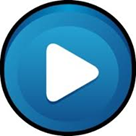 10 вопрос
В 1905 Менделеев был номинирован на получение Нобелевской премии, но так и не получил её, почему?
Анри Муассан занимался исследованием фтора, опасного для жизни и нобелевская комиссия приняла решение вручить премию ему.
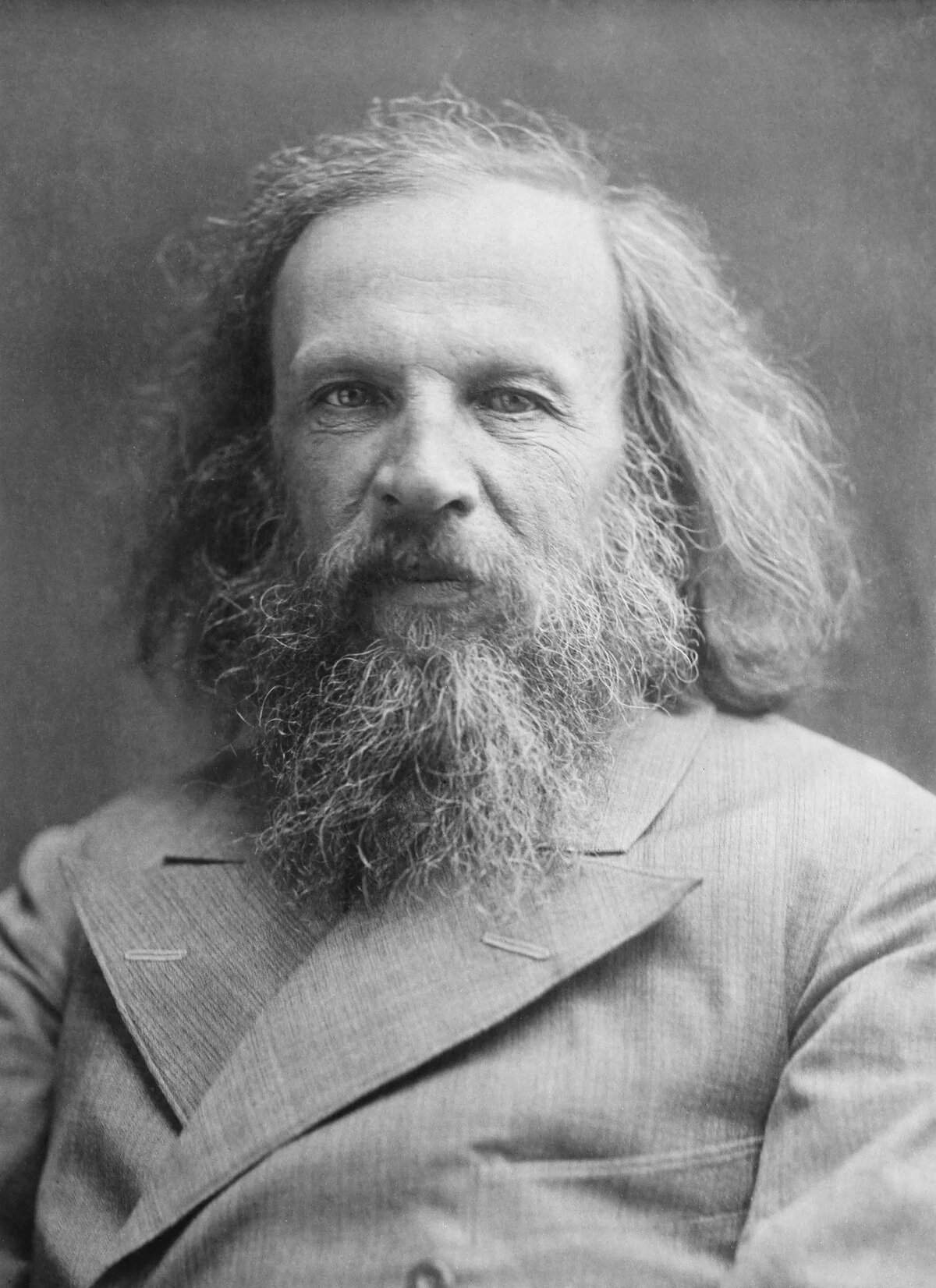 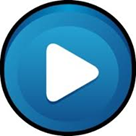 11 вопрос
Как называлась докторская диссертация Д.И. Менделеева ?
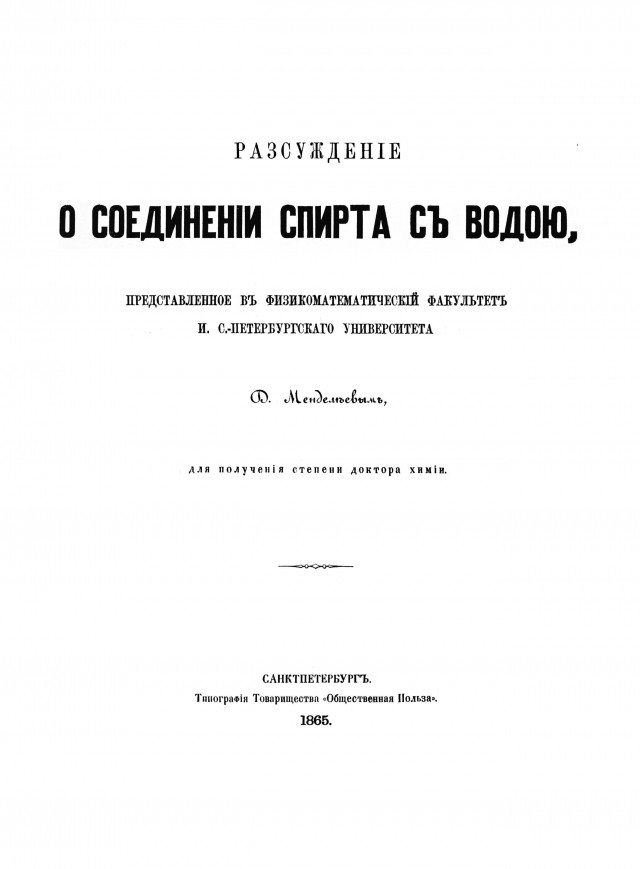 Докторская работа Д.И. Менделеева имела заголовок «О соединение спирта с водой».
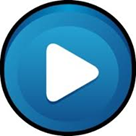 12 вопрос
Сколько на сегодняшний день химических элементов располагается в периодической системе Дмитрия Ивановича Менделеева?
118 элементов.
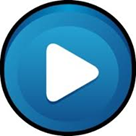 13 вопрос
Что показывает период и группа в периодической системе элементов Д.И. Менделеева?
Период указывает на количество энергетических уровней, а группа количество неспаренных электронов.
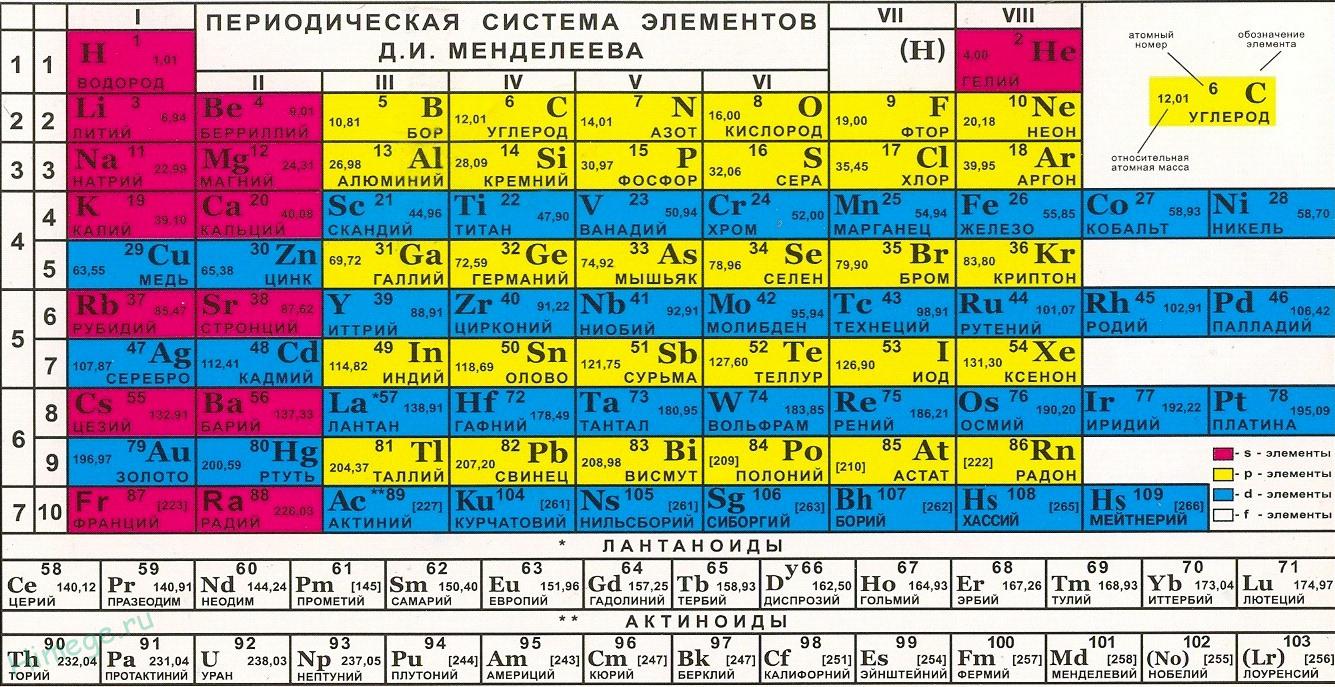 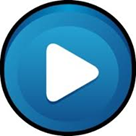 ЛИТЕРАТУРА:
1. Леннаучфильм СССР, 1980  Великие имена России. Дмитрий Менделеев
2. https://mendeleev.info/mendeleev/mendeleev-dmitrij-ivanovich/3. https://moiarussia.ru/dmitrij-mendeleev/
ССЫЛКИ НА ИЗОБРАЖЕНИЕ:
1.https://bigenc.ru/media/2016/10/27/1235214219/19348.jpg2.http://avtobaiki.ru/img/etanol-formula-strukturnaya_0.jpg3.https://im0-tub-ru.yandex.net/i?id=106377fa6f1dd18b90c100120ddf3704-l&n=134.https://im0-tub-ru.yandex.net/i?id=ece0a9998c6cf466c74dd607619573bc-l&n=135.https://im0-tub-ru.yandex.net/i?id=28300a7b78f7e10041b81dd93f8f4545&n=136.https://statehistory.ru/img_lib2/2012/03/1332020162_a351.jpg7.https://www.metalbulletin.ru/image/analytics/color555_1.jpg8.http://images-of-elements.com/hafnium.jpg9.https://im0-tub-ru.yandex.net/i?id=d5884d8e64db22a02d346cd40795c951-srl&n=1310.https://encrypted-tbn0.gstatic.com/images?q=tbn:ANd9GcRttnbb_LgNU8xF_xkik6cst0UjrICiEP92qm3IYvkfb3qDCdID11.https://im0-tub-ru.yandex.net/i?id=6ff11f465f041ff989660527d6cd36df-l&n=1312.https://cdn.fishki.net/upload/post/201601/13/1810760/01617e862537361e8c1272d83bb2ac7b.jpg